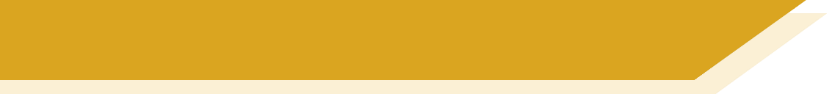 Phonetik/ Vokabeln
sprechen / hören
Arbeite mit einem Partner / einer Partnerin.
Person A liest die Wörter vor. You can try to read the words fast!
Person B schreibt die richtige Reihenfolge auf.
Beispiel:
fehlen, Fehler, weh
Person B schreibt die Reihenfolge auf:
Person A sagt:
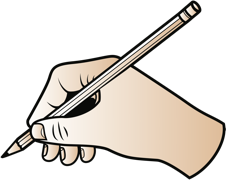 c a b
[Speaker Notes: Timing: 5 mins

Aim: to gain confidence in practising SSCs – as far as possible, SSCS are grouped together (e.g. example: long e [eh]), whilst the listening student practises aural comprehension of vocabulary from this week’s sets.

Procedure:
Student A reads out the words in the given order.
Student B listens and writes down the order.
Students swap roles.

Vocab is taken from new set and both revision sets and grouped by SSCs/ similarity:

Example: fehlen Fehler weh
Task vocabulary: 
erklären erlauben erzählen
versuchen Gefühl tun
gefallen gehören geholfen
verstecken gegeben schwer
Geschichte ihr fit 
lachen Wahrheit Glas 
teilen alleine Meinung 
jedoch ohne kosten]
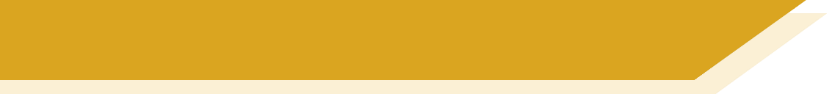 Phonetik/ Vokabeln
sprechen / hören
Person A
[Speaker Notes: DO NOT DISPLAYPrintable version available]
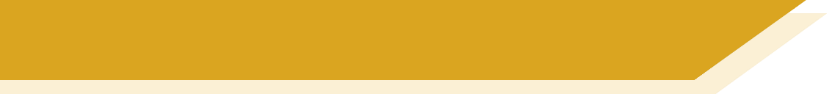 Phonetik/ Vokabeln
sprechen / hören
Person B
[Speaker Notes: DO NOT DISPLAYPrintable version available]
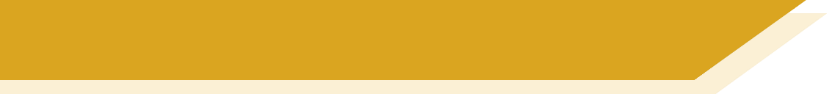 Phonetik/ Vokabeln
Lösung
sprechen / hören
Person A
[Speaker Notes: ANTWORTEN]
Lösung
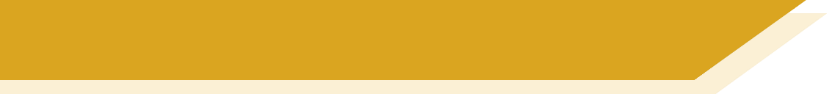 Phonetik/ Vokabeln
sprechen / hören
Person B
[Speaker Notes: ANTWORTEN]
Fonética
escuchar / escribir
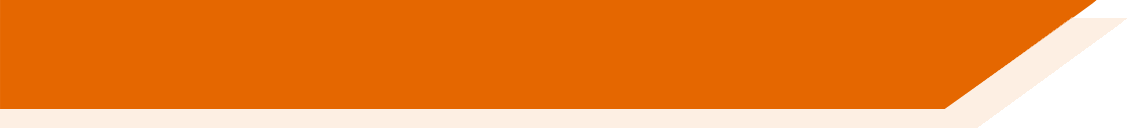 Text
[Speaker Notes: Timing:

Aim:

Procedure:
1.
2.
3.
4.
5.

Transcript:

Word frequency (1 is the most frequent word in Spanish): 
Source: Davies, M. & Davies, K. (2018). A frequency dictionary of Spanish: Core vocabulary for learners (2nd ed.). Routledge: London]
écouter
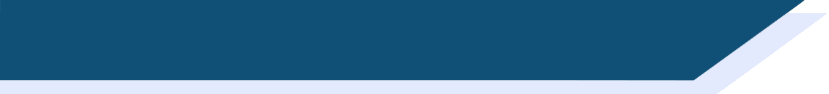 Vocabulaire
Text
[Speaker Notes: Timing:

Aim:

Procedure:
1.
2.
3.
4.
5.

Transcript:

Word frequency (1 is the most frequent word in French): 
Source: Londsale, D., & Le Bras, Y.  (2009). A Frequency Dictionary of French: Core vocabulary for learners London: Routledge.]